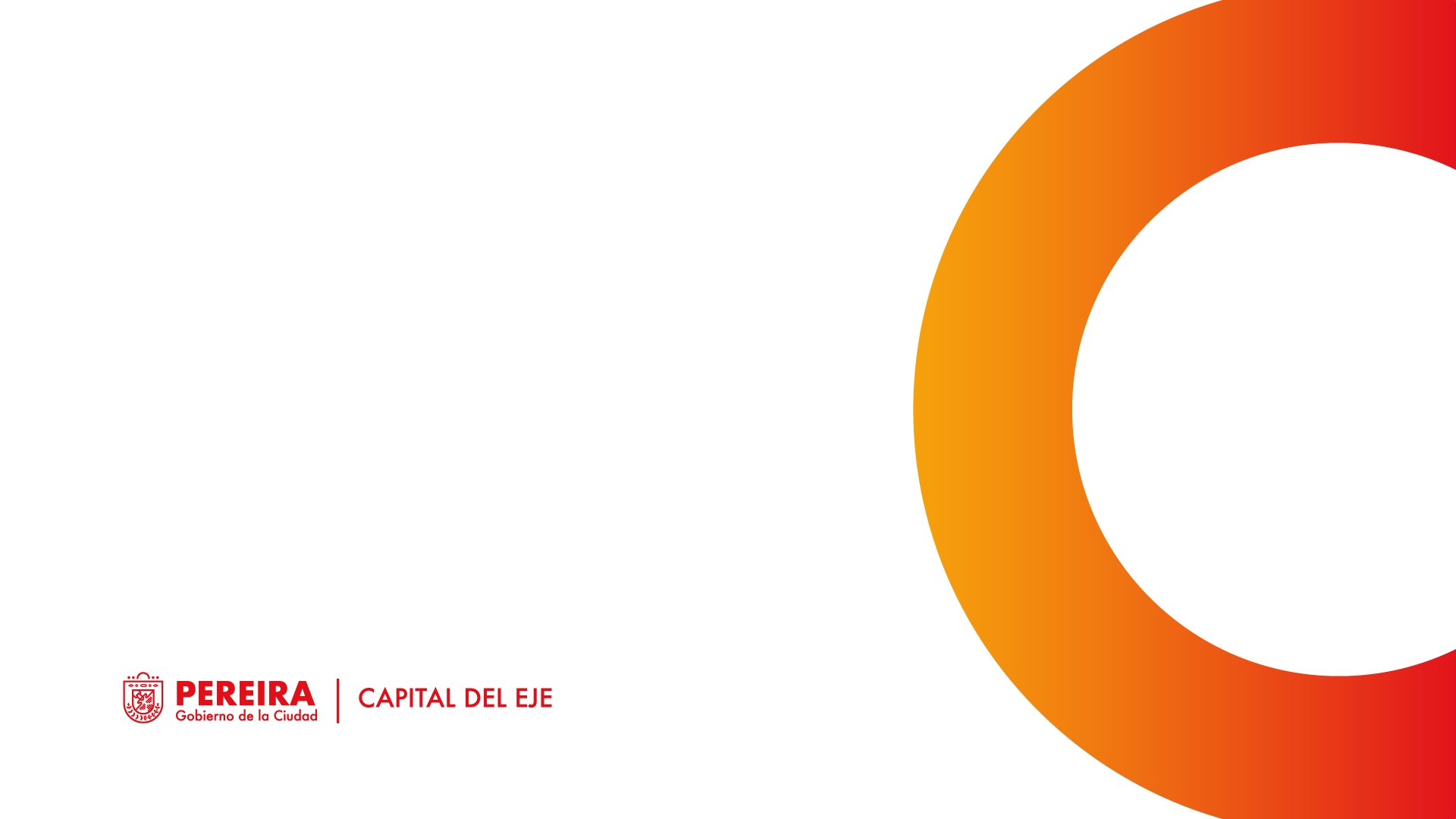 DIMENSIÓN VIDA SALUDABLE Y CONDICIONES NO TRANSMISIBLES
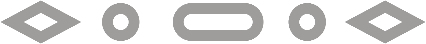 SECRETARÍA DE SALUD PÚBLICA Y SEGURIDAD SOCIAL
NORMATIVIDAD EN EL PROGRAMA DE SALUD AUDITIVA
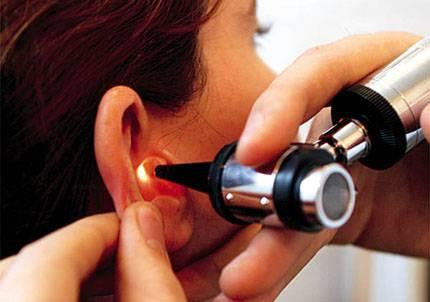 GUSTAVO ADLFO GOMEZ MARQUEZ
ENFERMERO PROFESIONAL

Referente de la Ruta Salud Visual y Auditiva Secretaria de Salud y Seguridad Social Municipio de Pereira.
RESOLUCIÓN 3280 DE 2018
Da vía a las Rutas Integrales de Atención en Salud (RIAS), en el marco del Modelo Integral de Atención en Salud (MIAS), la cual tiene como objetivo buscar un modelo que pase del asistencialismo a la prevención; las entidades territoriales, las aseguradoras y los prestadores estarán obligadas a brindar atenciones para promover la salud y anticiparse a la enfermedad tanto en niños, adolescentes, adultos y adultos mayores.

LAS RIAS (Ruta Integral de Atención en Salud)
Tiene como objetivo  
Contribuir al mejoramiento de los resultados en salud
Reducir la carga de la enfermedad 

Mediante las condiciones necesarias para asegurar la integralidad en la atención en Salud para las personas, familias y comunidades.
INGRESO A LAS RIAS
SALUD AUDITIVA Y COMUNICATIVA
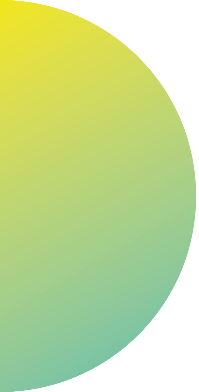 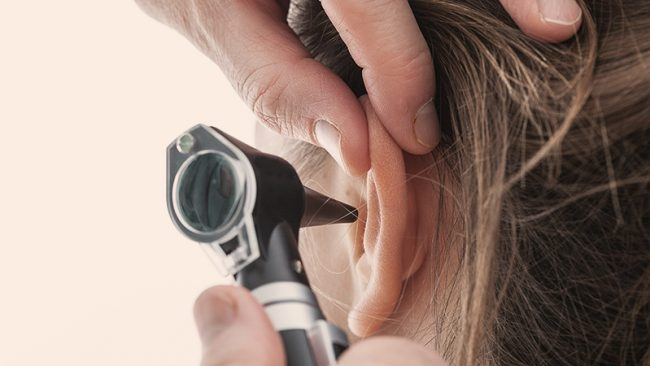 Salud Auditiva y comunicativa: Es la capacidad efectiva sana del ser humano
para oír, ligada a la función de comunicar a través del lenguaje, dicha capacidad
depende de las estructuras y fisiología del órgano de la audición, del grado de
maduración del individuo y del ambiente sociocultural en el que se desenvuelve.
[Speaker Notes: La transformación positiva de los entornos, modos, condiciones y estilos
de vida saludable, traducidos de manera concreta en bienes, servicios
saludables e infraestructuras, ambientes tranquilos y saludables,
son parte de la política; profundizar en la relevancia de los cambios
bio-psico-sociales de la población en favor de la salud auditiva
comunicativa expresados en conocimientos, actitudes y prácticas para
ser adoptados por los distintos grupos poblacionales, principalmente
desde la primera infancia, y en preparar a las entidades territoriales,
instituciones y profesionales de la salud como piezas fundamentales
para el proceso de cambio en los diferentes entornos como hogares 
/vivienda y comunidad, espacios público, organizaciones saludables; 
escuelas y universidades promotoras de la salud y servicios.]
TRANSTORNOS DEL SISTEMA AUDITIVO
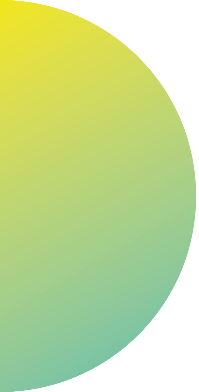 Los trastornos del sistema auditivo y la discapacidad auditiva han sido 
identificados como prioritarios y exigen respuestas estatales y gubernamentales efectivas, las causas principales de daño o deterioro del sistema auditivo de los colombianos y de intervención prioritaria 
obedecen a:
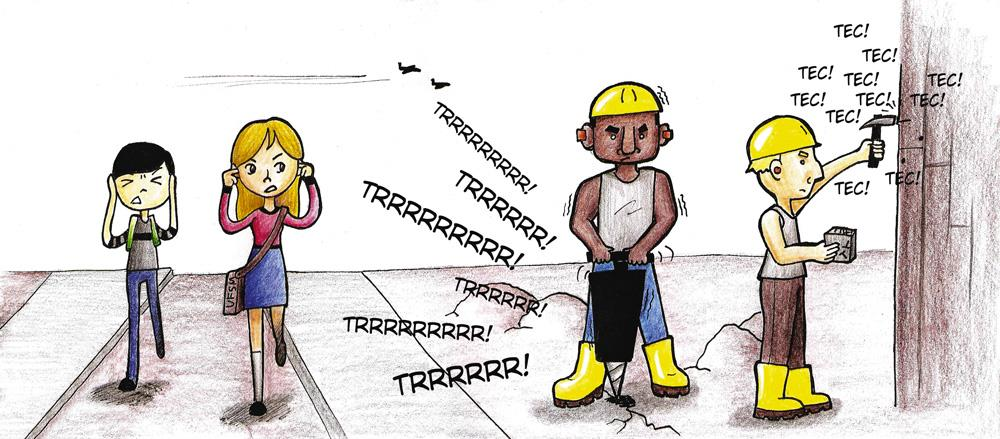 FACTORES DE RIESGO
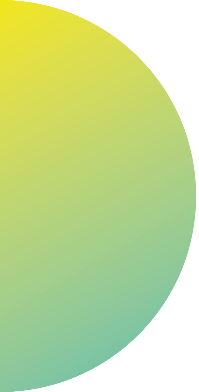 Ambientales
Interacción
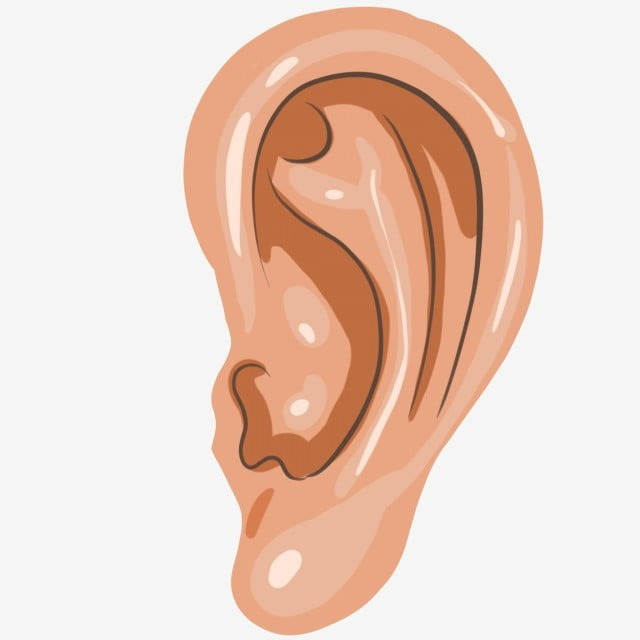 Biológicos
Económicos
Comportamentales
Sociales-culturales
Atención de salud
[Speaker Notes: Biológicos: hereditarios, congénitos, adquiridos. 
 Ambientales: exposición a ruido, contaminación sonora y agentes 
tóxicos. 
 Comportamentales: Malos hábitos como introducir objetos en los 
oídos, escuchar a alto volumen, ser fuente generadora de ruido, entre
otros.  
 Atención de salud: Disponibilidad de servicios de sal ud, de asistencia
otológica y audiológica, y de detección temparana insuficiente. 
 

 Sociales-culturales: Modos, condiciones, estilos de vida asociados de
los determinantes sociales de la salud y pobre acceso a la información.  
 Económicos: NBI, condiciones de pobreza, inequidad en el acceso a
servicios, educación y trabajo, bajos ingreso y condiciones de vida 
precarias. 
 Interacción: biológicos asociados con otros como el stress, tabaco, 
alcohol y ECNT.]
CAUSAS DE LA PERDIDA AUDITIVA
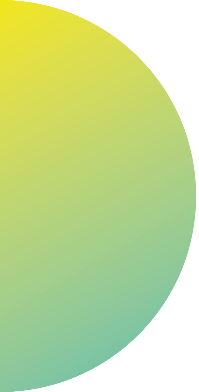 Enfermedades infecciosas y crónicas del oído
Enfermedades infecciosas de la infancia 
Bajo peso al nacer, incompatibilidad sanguínea, hipoxia neonatal, sufrimiento fetal agudo.
Traumas craneoencefálicos y de oído.  
Exposición a ruidos excesivos y   contaminación sonora 
Uso de sustancias y medicamentos ototóxicos como los aminoglucósidos 
Presbiacusia 
Cerumen impactado o encajamiento de cuerpos extraños
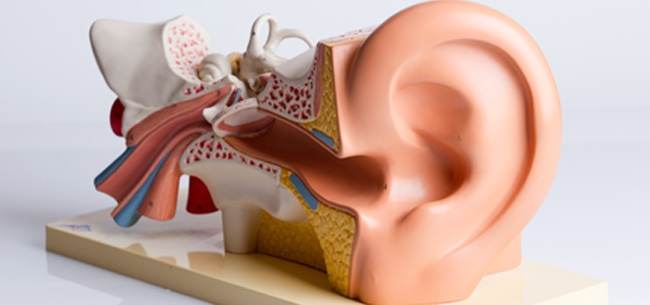 [Speaker Notes: a.Enfermedades infecciosas y crónicas del oído
b. Enfermedades infecciosas de la infancia como la rubéola, sarampión, 
parotiditis, meningitis y  toxoplasmosis, entre otras.
c. Bajo peso al nacer, incompatibilidad sanguínea, hipoxia neonatal, 
sufrimiento fetal agudo,
d. Traumas craneoencefálicos y de oído.  
e. Exposición a ruidos excesivos y contaminación sonora 
f. Uso de sustancias y medicamentos ototóxicos como los aminoglicósidos 
g. Presbiacusia (pérdida auditiva durante el envejecimiento)
h. Cerumen impactado o encajamiento de cuerpos extraños]
DETECCION TEMPRANA
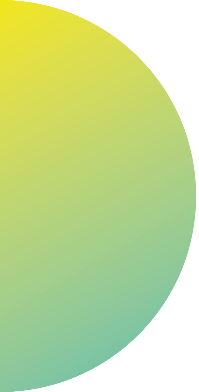 Las pruebas de detección temprana se consolidan en el tamizaje auditivo organizado para Colombia en todo el curso de vida, incluye las pruebas de genética
en la etapa inicial o preconcepcional y de la gestación, primera infancia, infancia, adolescencia, juventud, hasta la adultez y vejez.
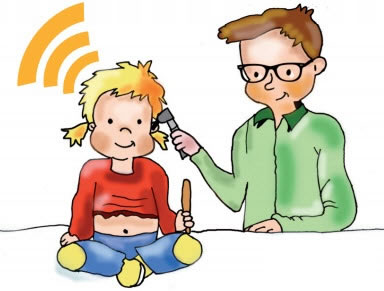 DIAGNOSTICO Y TRATAMIENTO OPORTUNO
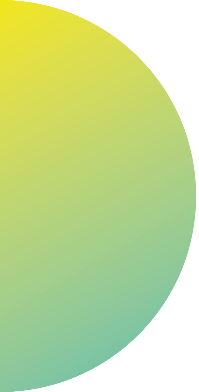 Es el paso siguiente a la detección precoz dentro del programa y la ruta de Salud Auditiva y comunicativa; el diagnóstico dependerá de la etiopatología para establecer la conducta de manejo con
el tratamiento, ya sea médico, quirúrgico o de intervención, según el caso con medicamentos, cirugía, adaptación de ayudas técnicas auditivas o LSC (lengua de señas colombiana).
LINEAMIENTOS PROGRAMA
 “SOMOS TODO OIDOS”
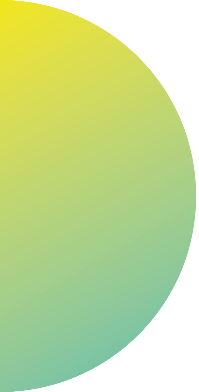 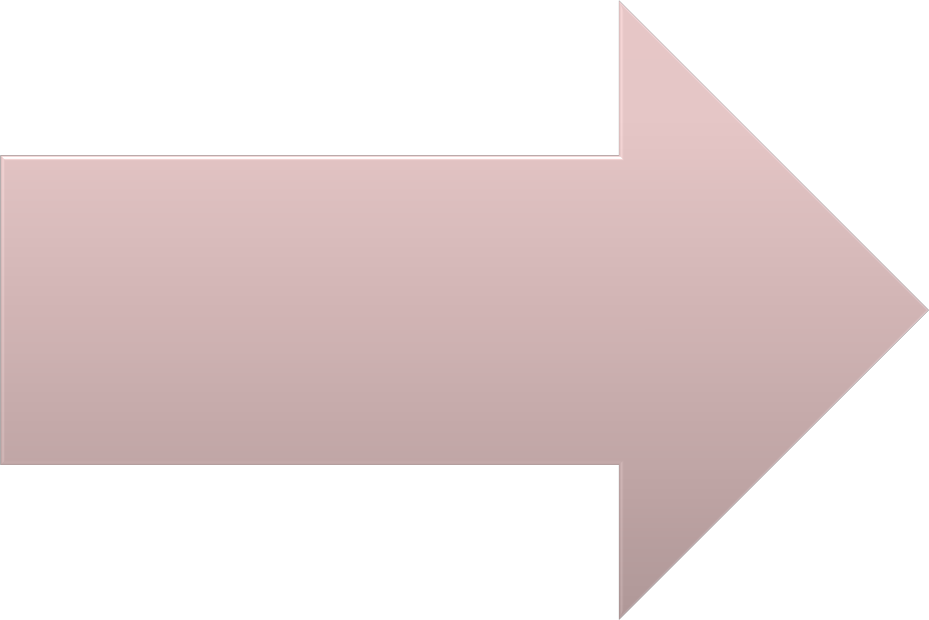 TRATAMIENTO 5
REHABILITACIÓN 6
INCLUSIÓN 7
PREVENCION DE LA ENFERMEDAD 
3
DETECCION TEMPRANA
4
POBLACIÓN SANA
GESTIÓN DEL
RIESGO Y 
PROMOCIÓN DE
LA SALUD EN LOS 
ENTORNOS -1
PROMOCIÓN DE
LA SALUD PSPIC Y
EN LOS SERVICIOS 
2
[Speaker Notes: PSPIC: POLITICA DE SALUD PUBLICA EN INTERVENCIONES COLECTIVAS


PROMOCION DE LA SALUD:
Dar a conocer  la Normatividad  en salud , los  derechos y responsabilidades de los ciudadanos  (derecho a la tranquilidad,
servicios de salud auditiva y comunicativa, y la responsabilidad de cuidar el ambiente) Inclusión de las  temáticas  de salud auditiva y  EVS en los  POA  territoriales y programas de salud de las EPS e IPS  
Sensibilización y educación en salud a través de la estrategia de IEC con la participación de actores sociales y de salud y otros sectores como educación. 

PROTECCION ESPECIFICA:
Promover  medidas de  protección específica  (vacunación,  lactancia materna  y  las  recomendaciones de la estrategia AIEPI para el manejo de la otitis 
Generar conocimientos, actitudes y prácticas de auto-cuidado, autocontrol, autorregulación y adopción de conductas protectoras dirigido a la población en general con énfasis en madres gestantes y lactantes, primera infancia y persona mayor  
Generar demanda inducida a la valoración audiológica  y tamizaje auditivo de oportunidad en los servicios de salud especialmente para la población menor de 5 años, laboralmente activa y persona mayor 

PREVENCION
Promover:  El estudio de genética de las enfermedades del oído y audición para los padres de niños sordos y/o con enfermedades asociadas a estas.  
 La valoración auditiva y el estudio de los  factores de riesgo de pérdida auditiva en los programas de salud   
Ej.: SSR, control prenatal, crecimiento y desarrollo, consulta de medicina general 

 Gestionar: con la EPS y IPS la incorporación del tamizaje auditivo como medida de detección temprana de las deficiencias auditivas y alteraciones de la comunicación, en las consultas de control prenatal, crecimiento y desarrollo, pediátrica y medicina general. 
Identificar a los grupo de exposición a similar a riesgo (ruido) para construir estrategias de atenuación y protección colectiva en salud.  
Derivar al  tamizaje auditivo u otros servicios de salud a para el diagnóstico, tratamiento, intervención y rehabilitación  de las personas identificadas. Y medicina general. 

DETECCION TEMPRANA
Tamizar a la población sana en general y dar recomendaciones para el mantenimiento de la salud. auditiva y comunicativa en el curso de vida.   
Desarrollar actividades de deteccion temparana e implementar el tamizaje auditivo organizado para Colombia con adherencia a las GPC 
Mejorar la capacidad de respuesta institucional para  el diagnóstico, tratamiento e intervención de la hipoacusia,  El monitoreo y seguimiento a las atenciones de rehabilitación auditiva, especial mente en niños y adultos mayores. 
Utilizar pruebas objetivas de alta sensibilidad y especificidad con técnicas y tecnologías apropiadas acordes al grupo poblacional, 

TRATAMIENTO
1.Plan de manejo: es la oportunidad de recibir atención médica iel ingreso a la ruta, en un paso a paso proyectando  la atención intintegrada e inclusiva. 
2. Recibir tratamiento por medicina general de urgencias
3. Valoración y diagnostico audiológico con pruebas básicas
4.Valoración por medicina especializada en Otorrinolaringología  

5. Decisión de manejo de las alteraciones del oído, audición y comunicación (GPC no hay) punto crítico. 
6. Verificación del estado del oído y audición. 

REHABILITACION E INCLUSION
Esta atención  involucra la participación de individuos y familiares (RBC) trabajo interdisciplinario (UGD) y la articulación con otros sectores (Educación, cultura, deporte, comunicaciones etc)   
 
Promoción de la persona sorda usuaria de castellano oral a través de las ayudas técnicas auditivas y  de la persona sorda usuaria de lengua de señas Colombiana, con el fin de lograr su inclusión en diferentes  ámbitos y entornos sociales 

Participación en actividades de la vida diaria y autonomía]
ARTICULAR ACCIONES TRANSVERSALES
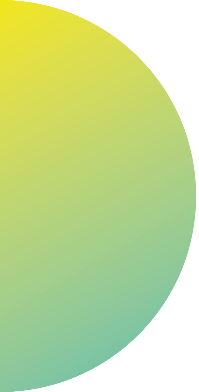 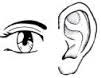 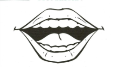 Disminuir  daños auditiva y comunicativa
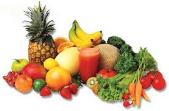 Alimentación saludable
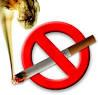 Disminuir la exposición y consumo de tabaco
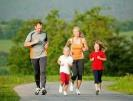 Aumento de la actividad física
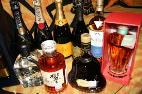 Disminución de consumo de alcohol
ABORDAJE INTEGRAL DE LAS ALTERACIONES DE SALUD 
AUDITIVA Y COMUNICATIVA EN EL POS
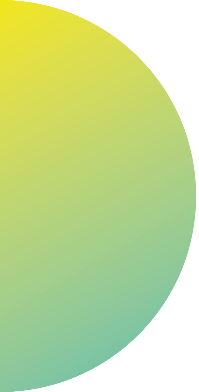 3. Brindar atención de calidad y con humanización
1. Disminuir las barreras de acceso a los servicios de salud.
2. Priorizar y dar resolutividad
4. Asegurar la valoración del desarrollo auditivo, de habla, lenguaje y comunicación en los niños menores de 12 años y la detección temprana de
sus alteraciones en el curso de vida.
5. Ofertar servicios integrales e integrados de salud (especializados  de pediatría, audiología, fonoaudiología, otorrinolaringología) para la atención 
especialmente de la primera infancia y persona mayor.
6. Asegurar las acciones de: promoción, prevención, detección, temprana, diagnostico y atención oportuna, rehabilitación e inclusión social.
7. Contemplar los enfoques: Derechos, Determinantes sociales y diferencial
[Speaker Notes: 1. Disminuir las barreras de acceso a los servicios de salud. 
2. Priorizar y dar resolutividad a los eventos otológicos, auditivos, vestibulares y de comunicación. 
3. Brindar atención de calidad y con humanización bajo las particularidades sociales, culturales y territoriales, y  las consideradas diferenciales. 
4. Asegurar la valoración del desarrollo auditivo, de habla, lenguaje y comunicación en los niños menores de 12 años y la detección temprana de sus alteraciones en el curso de vida. 
5. Ofertar servicio integrales e integrados de salud (especializados  de pediatría, audiología, fonoaudiología, otorrinolaringología) para la atención especialmente de la primera infancia y persona mayor. 
6. Asegurar las acciones de: promoción, prevención, detección, temprana, diagnostico y atención oportuna, rehabilitación e inclusión social. 
7. Contempar los enfoques: Derechos, Determinantes sociales y diferencial]
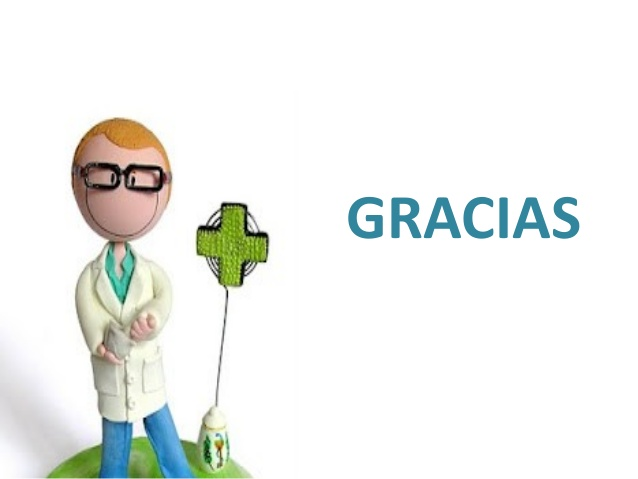 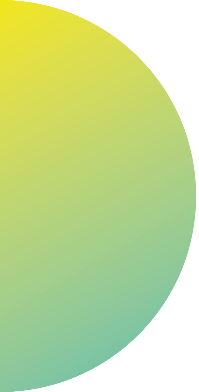 [Speaker Notes: 1. Disminuir las barreras de acceso a los servicios de salud. 
2. Priorizar y dar resolutividad a los eventos otológicos, auditivos, vestibulares y de comunicación. 
3. Brindar atención de calidad y con humanización bajo las particularidades sociales, culturales y territoriales, y  las consideradas diferenciales. 
4. Asegurar la valoración del desarrollo auditivo, de habla, lenguaje y comunicación en los niños menores de 12 años y la detección temprana de sus alteraciones en el curso de vida. 
5. Ofertar servicio integrales e integrados de salud (especializados  de pediatría, audiología, fonoaudiología, otorrinolaringología) para la atención especialmente de la primera infancia y persona mayor. 
6. Asegurar las acciones de: promoción, prevención, detección, temprana, diagnostico y atención oportuna, rehabilitación e inclusión social. 
7. Contempar los enfoques: Derechos, Determinantes sociales y diferencial]